Коррекция нарушений слоговой структуры речиЗанятие №5«Двусложные слова, состоящие из открытых слогов(1-й тип слоговой структуры)»
Подготовила: Салиндер Ксения Сергеевна
учитель-логопед МБДОУ д/с «Оленёнок»



п. Тазовский
Упражнение «Выбери картинки»
Ход игры: Перед ребенком – сюжетные картинки. Взрослый предлагает выбрать и назвать картинки, можно ска­зать так...
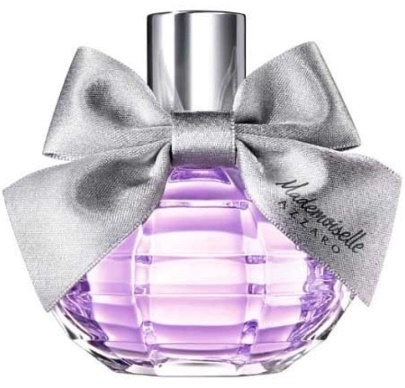 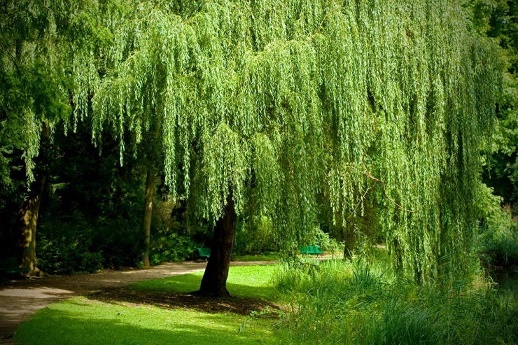 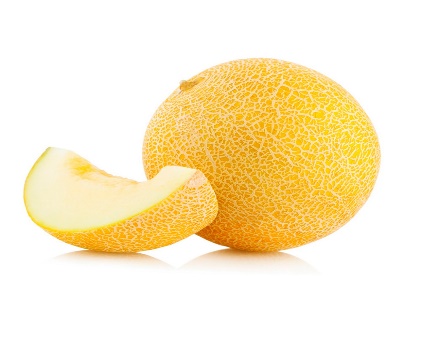 Моя
Мои
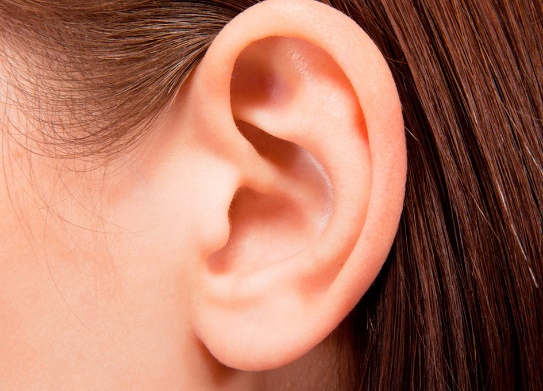 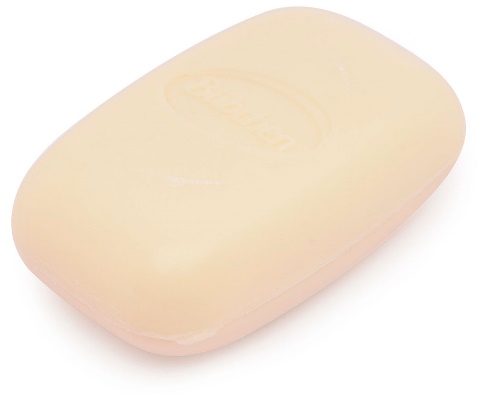 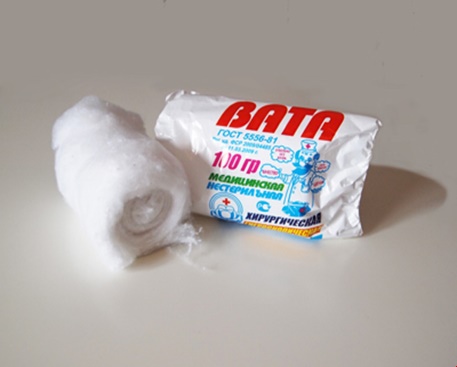 Моё
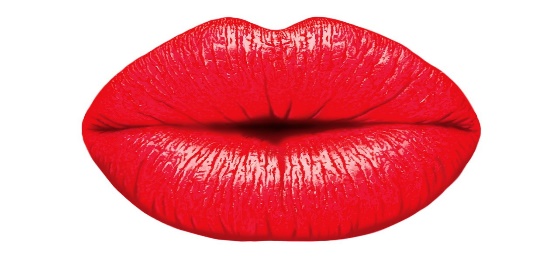 Картинки: ива, дыня, вата, губы, духи, дети, ухо, мыло.
Упражнение «Что (кто) это?»
Ход игры: Перед ребенком - предметные картинки. Взрослый говорит: «Внимательно рассмотри картинки. Я буду называть два слова, а ты - угадывать, о чем или о ком идет речь».

Мыльная, белая. ( Что?)
Мягкая, пушистая. (Что?)
Льётся, журчит. (Что?) 
Летает, жужжит. (Кто?) 
Играют, шалят. (Кто?)
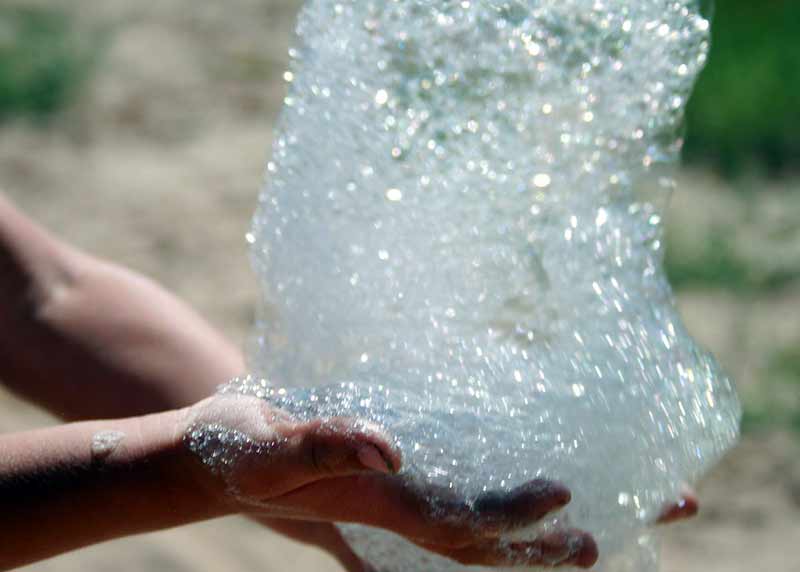 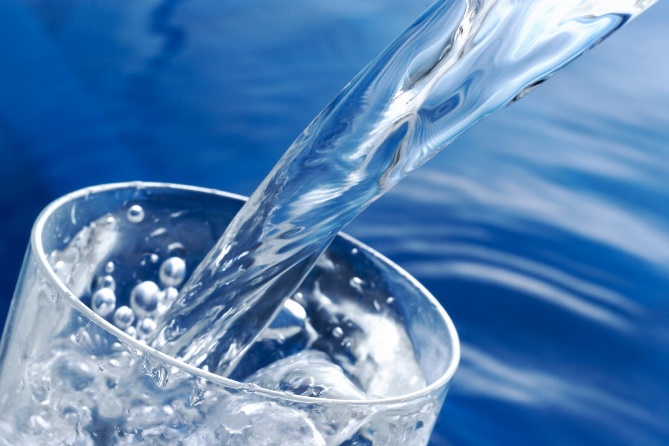 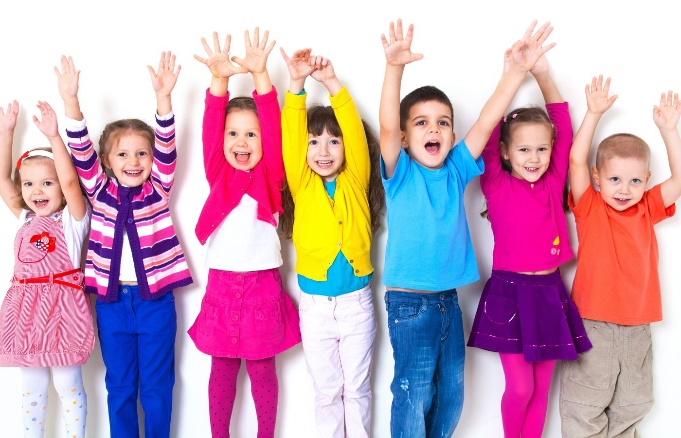 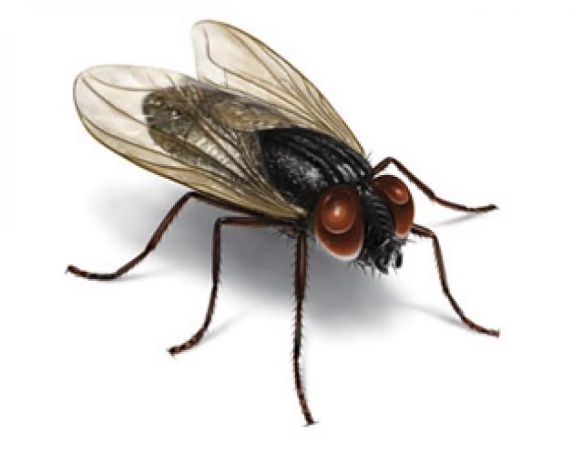 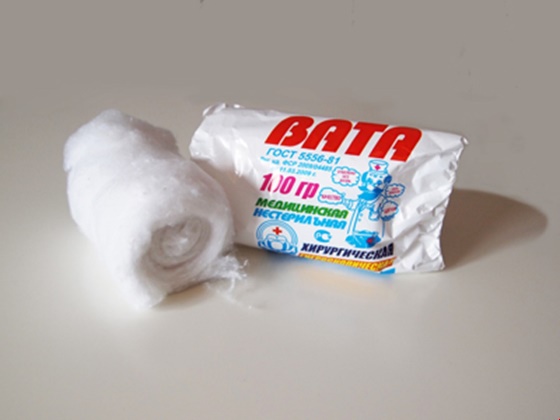 Упражнение «Закончи предложение»
Ход игры: Перед ребенком - сюжетные и предметные картинки. Взрослый говорит: «Я буду показывать на картинку и произносить начало предложения, а ты добавлять последнее слово».
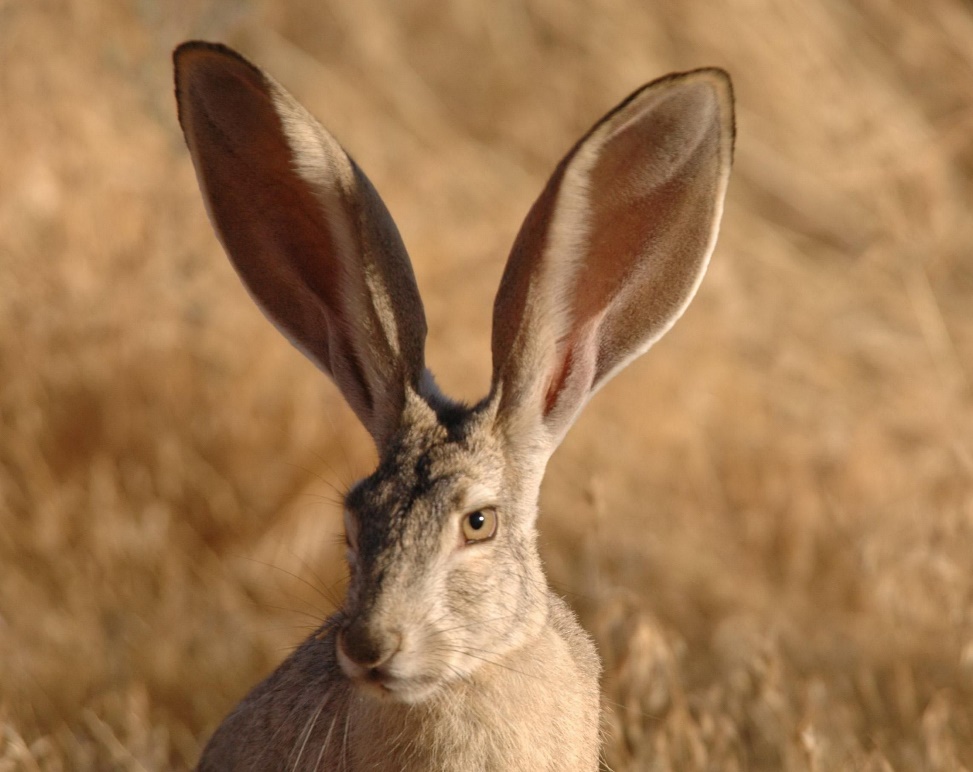 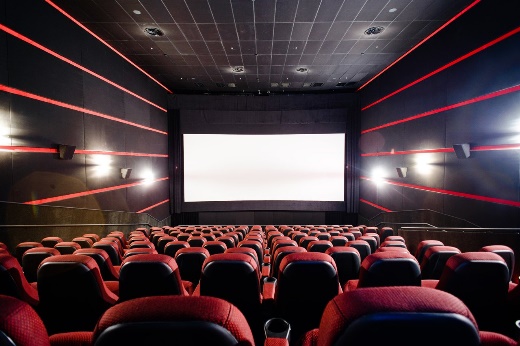 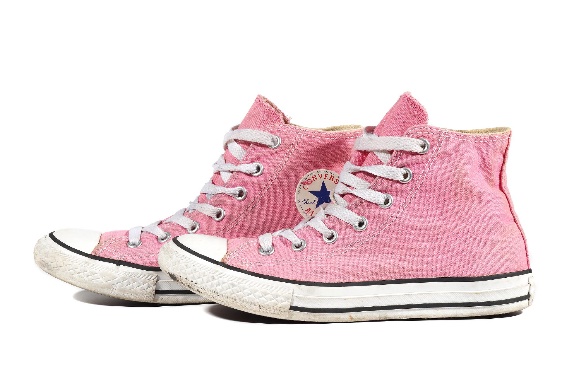 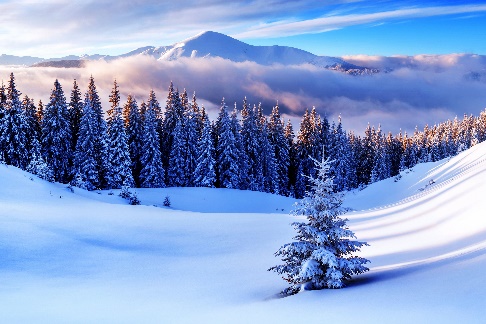 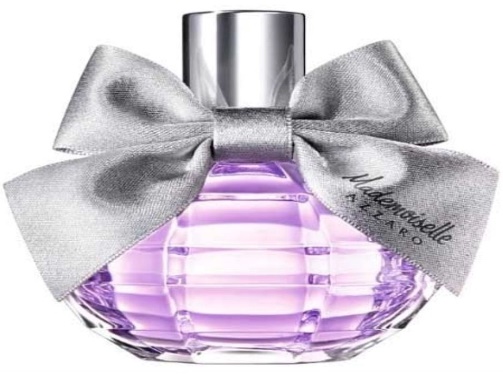 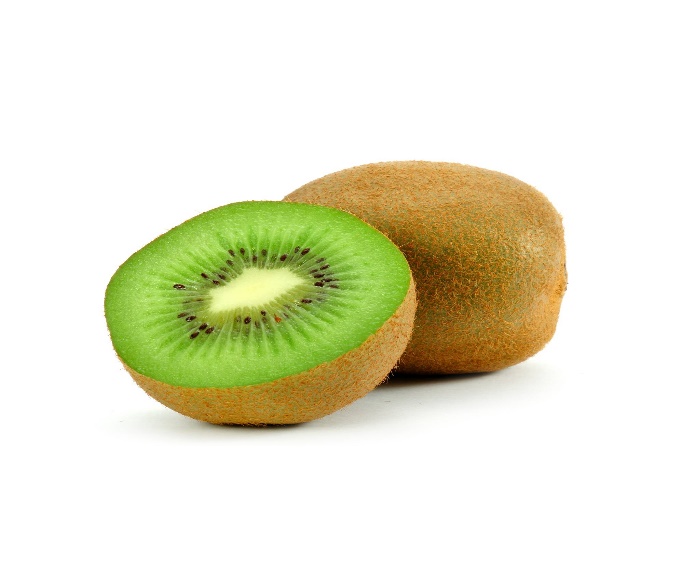 Упражнение «Подскажи словечко»
Ход игры: Взрослый говорит: «Я буду читать стихотворение (рифмовку), а ты – добав­лять слово «кот» («вода»), изменяя его так, как нужно».